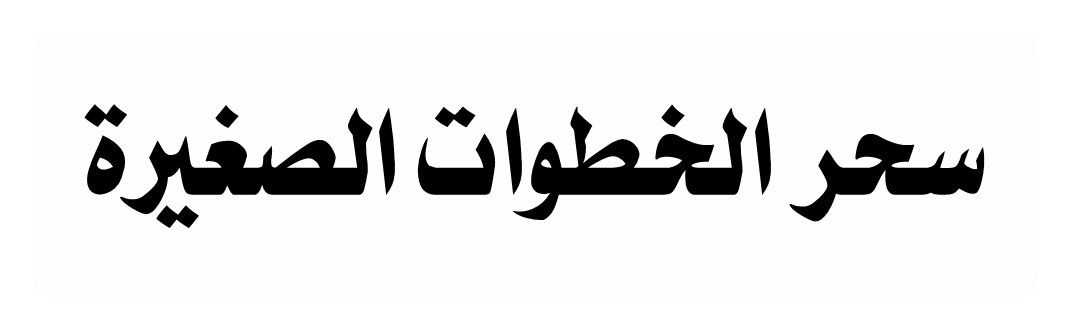 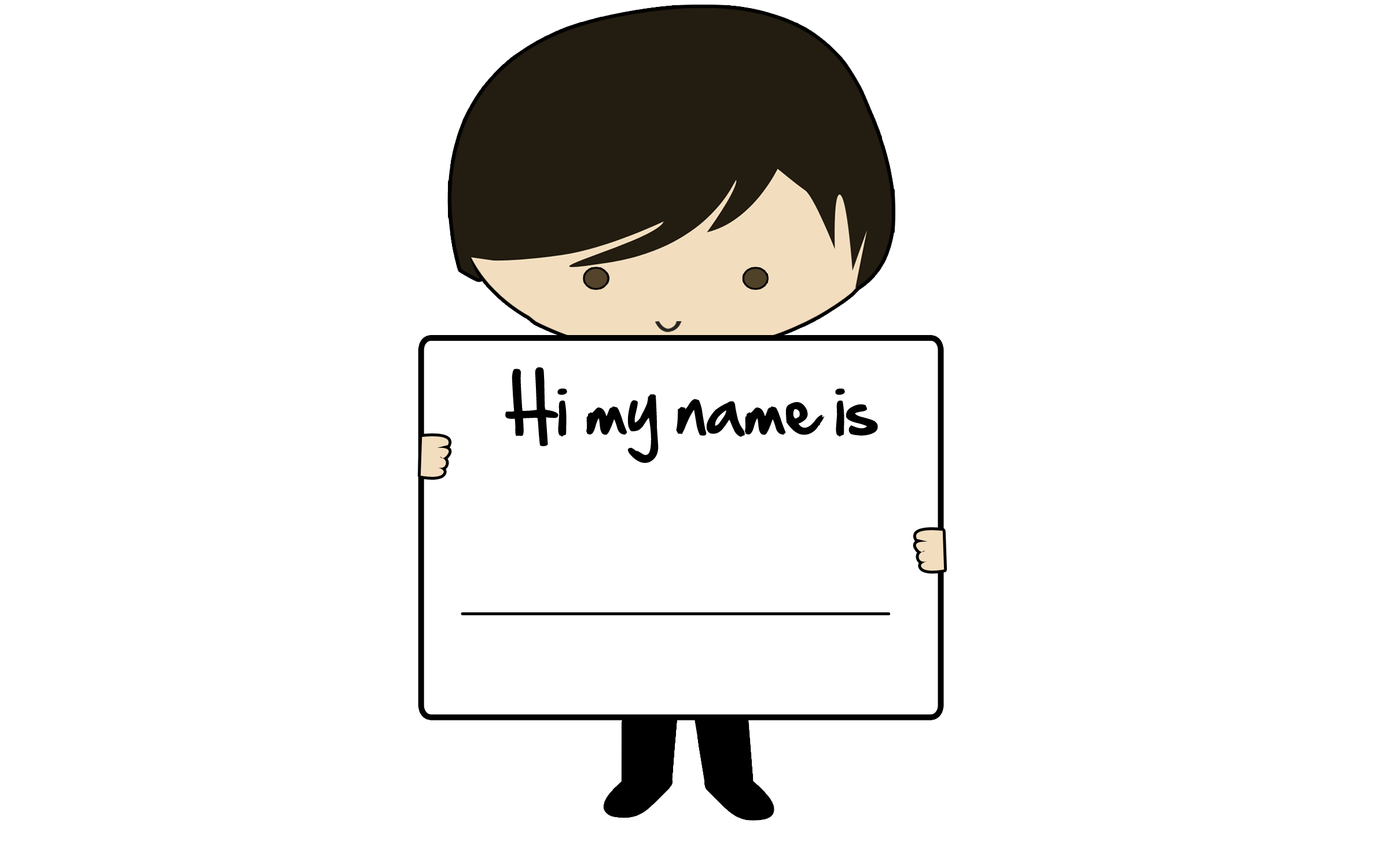 [Speaker Notes: عرف عن نفسك للمتدربين]
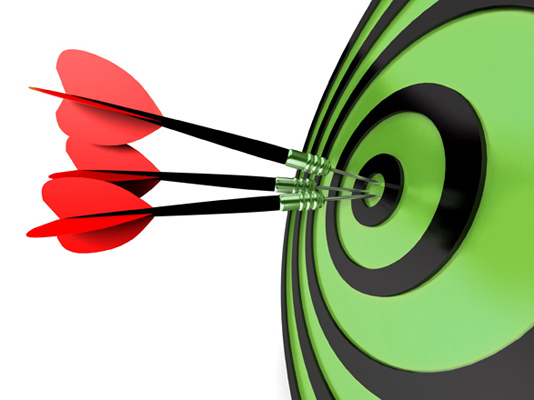 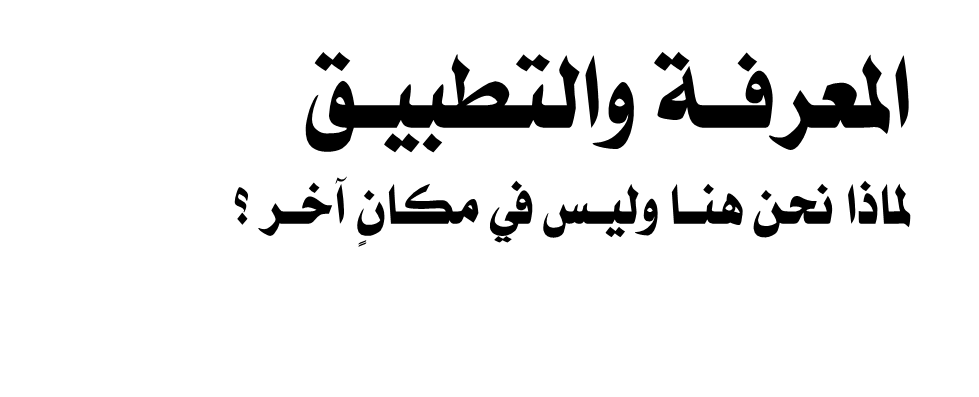 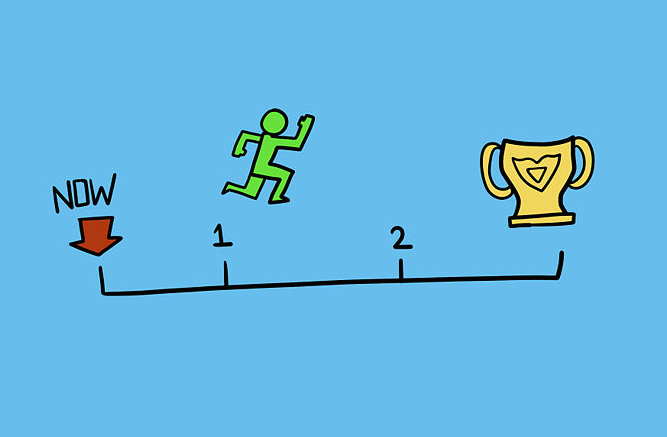 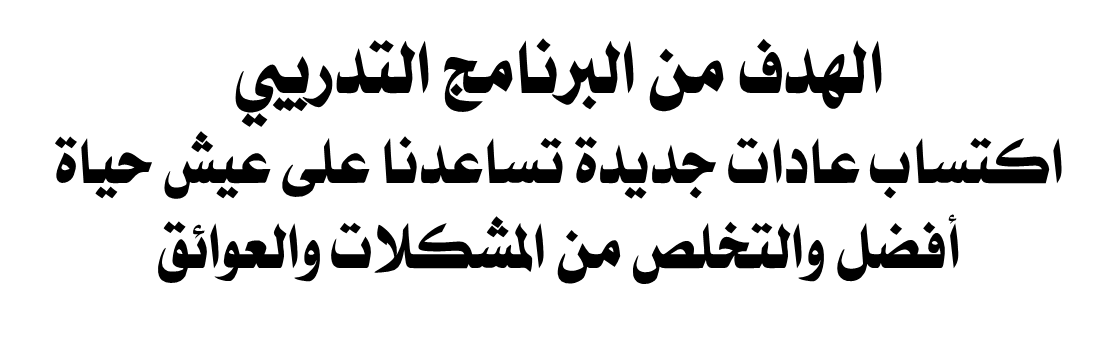 01
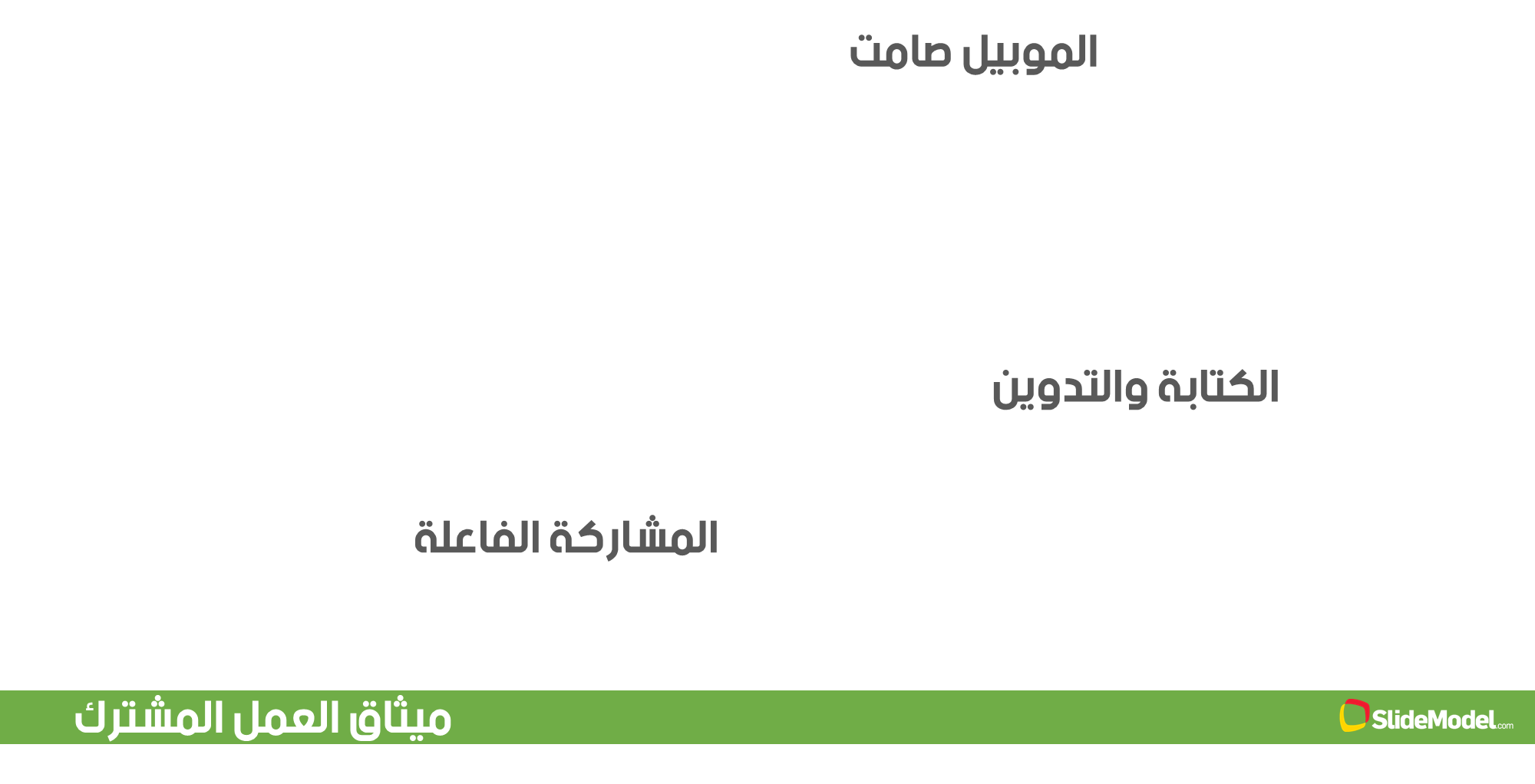 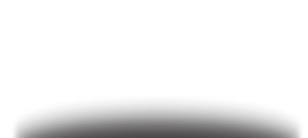 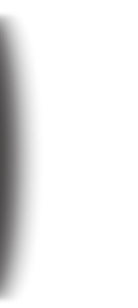 02
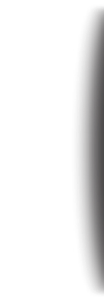 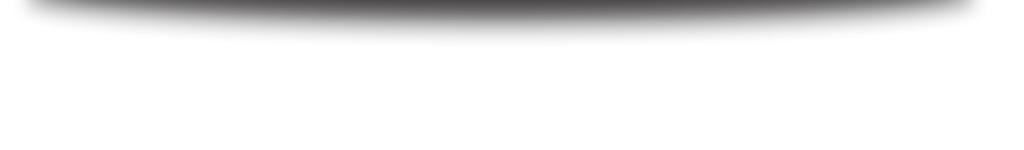 03
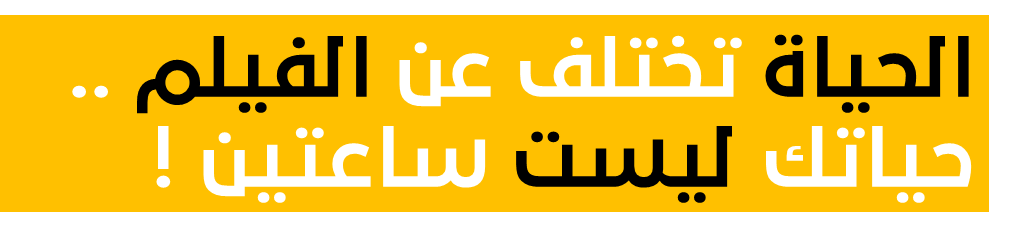 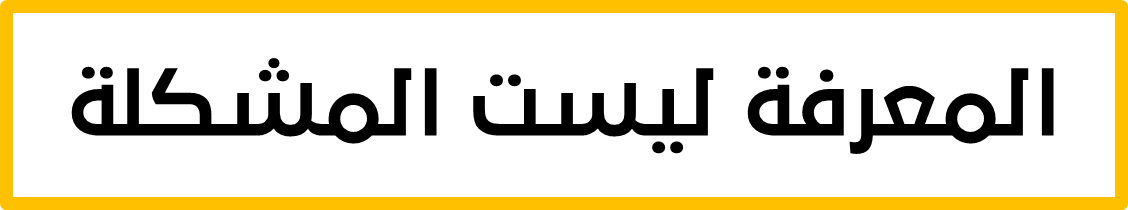 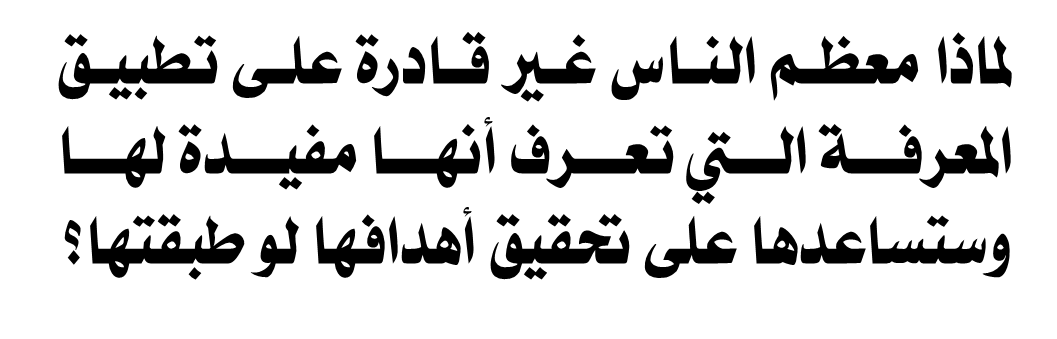 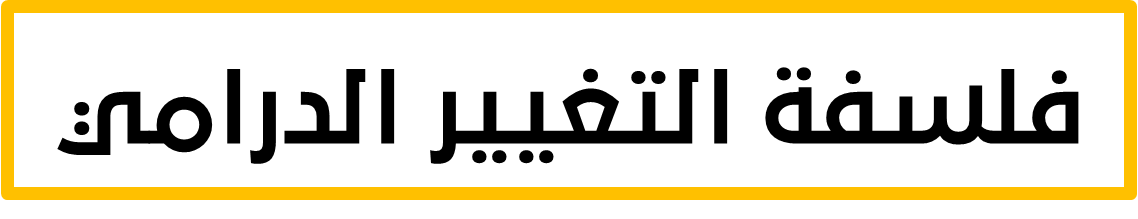 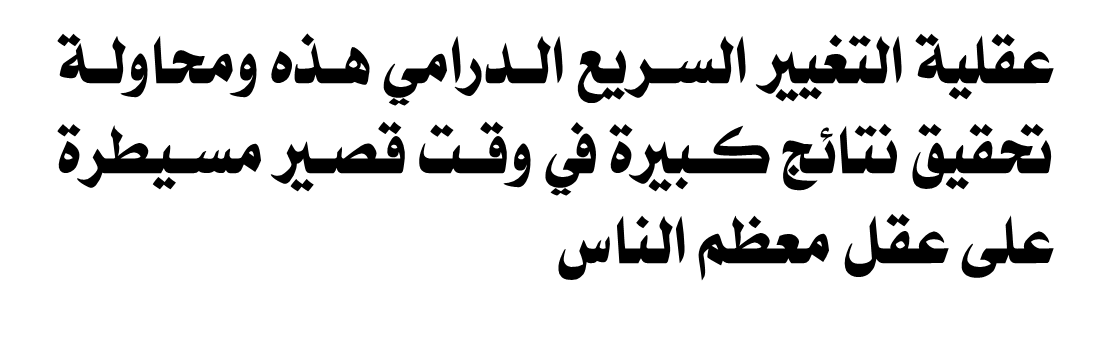 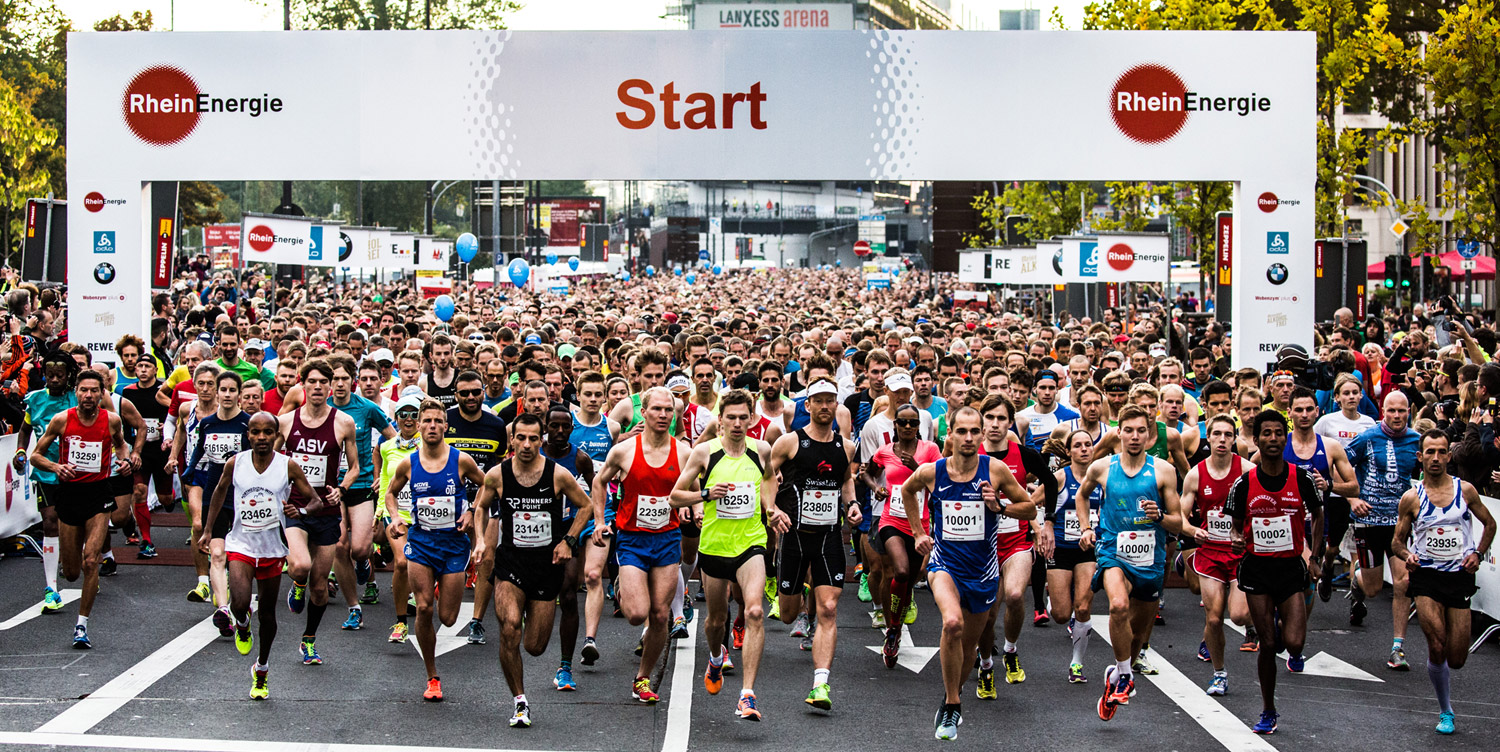 حط صورة ماراثون
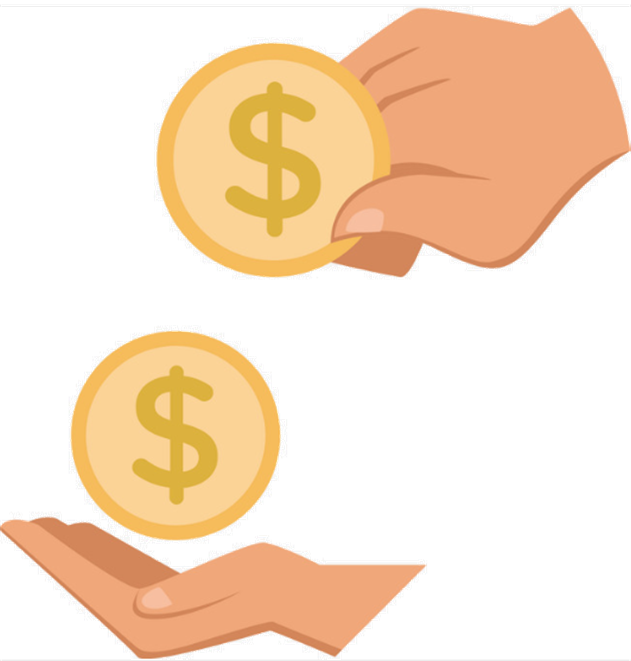 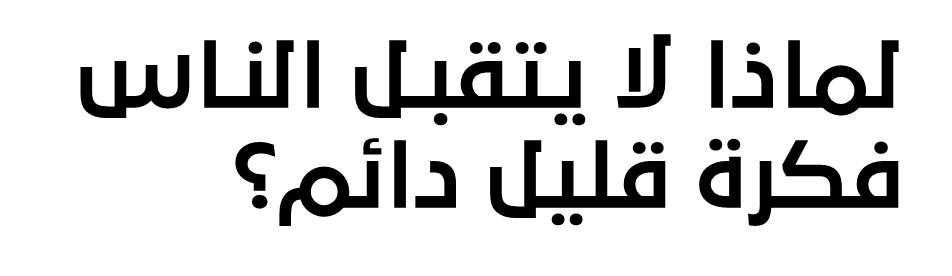